国内売買取引と国際売買取引の違い
長光正明
2010/10/10
長光正明 Copyright (C) Masaaki Nagamitsu 2010
1
国内売買取引と国際売買取引の違い
違いの本質は
2010/10/10
長光正明 Copyright (C) Masaaki Nagamitsu 2010
2
国が違うということ
言語・文化が違う
2010/10/10
長光正明 Copyright (C) Masaaki Nagamitsu 2010
3
言語・文化が違う
市場
が違う
商慣行
法律
が違う
2010/10/10
長光正明 Copyright (C) Masaaki Nagamitsu 2010
4
市場が違う
市場＝既存の需要＋創る需要
既存の需要→普及→飽和→創る需要
仕様・販売手法
が異なる
2010/10/10
長光正明 Copyright (C) Masaaki Nagamitsu 2010
5
仕様・販売手法が異なる
モノに影響
2010/10/10
長光正明 Copyright (C) Masaaki Nagamitsu 2010
6
商慣行・法律が違う
取引交渉
の手法
が異なる
貿易・為替
の管理制度
が異なる
2010/10/10
長光正明 Copyright (C) Masaaki Nagamitsu 2010
7
取引交渉の手法が異なる
契約に影響
2010/10/10
長光正明 Copyright (C) Masaaki Nagamitsu 2010
8
貿易・為替の管理制度が異なる
通関・通貨
に影響
2010/10/10
長光正明 Copyright (C) Masaaki Nagamitsu 2010
9
貿易管理
通関
モノ・サービスの
国際間における移動の管理
為替管理
通貨
カネの
国際間における移動の管理
2010/10/10
長光正明 Copyright (C) Masaaki Nagamitsu 2010
10
日本国
外　国
モノ
貿易管理
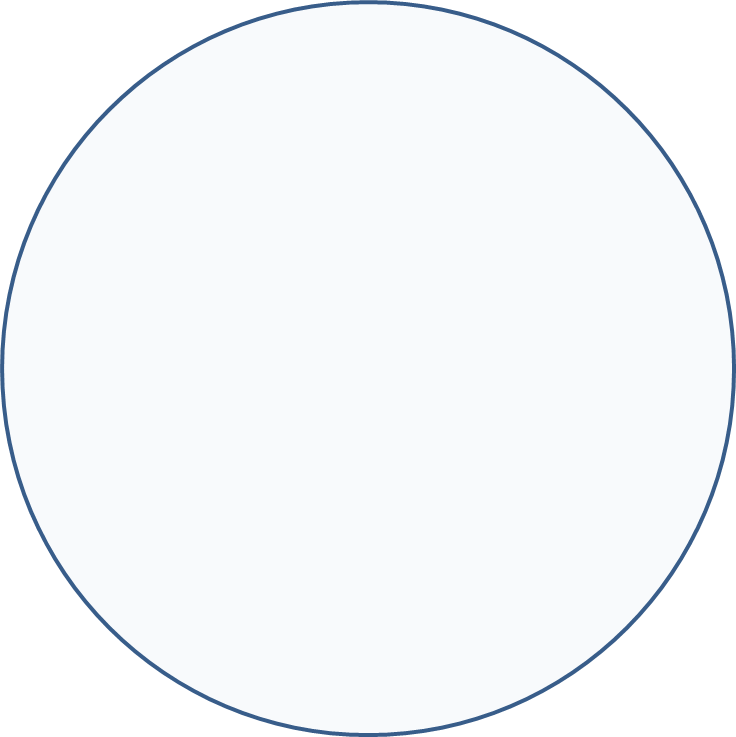 市場
市場
買主
売主
買主
買主
為替管理
カネ
2010/10/10
長光正明 Copyright (C) Masaaki Nagamitsu 2010
11